PREDNOSTI SPORAZUMA O SLOBODNOJ TRGOVINI
2012.
SPORAZUMI KAO INSTRUMENT TRGOVINSKE POLITIKE
CILJEVI
 Uklanjanje carinskih i necarinskih trgovinskih barijera
 Podsticanje trgovinskog rasta
 Povećanje stranih direktnih investicija 
 Veća transparentnost u trgovinskim politikama i poslovanju

USLOVI
Ukupan privredni i investicioni potencijal 
Veličina tržišta
Tehnološko-inovativna razvijenost  tržišta
Regionalno grupisanje koje povećava atraktivnost udruženih tržišta prema trećim zemljama
SPORAZUMI O SLOBODNOJ TRGOVINI REPUBLIKE SRBIJE
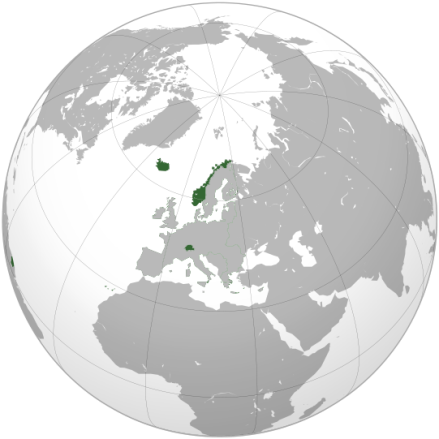 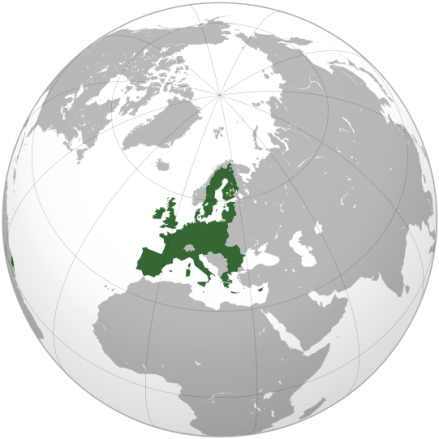 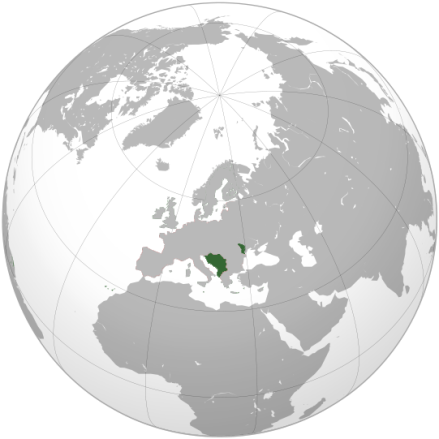 MULTILATERALNI
EFTA
Evropska Unija
CEFTA
BILATERALNI
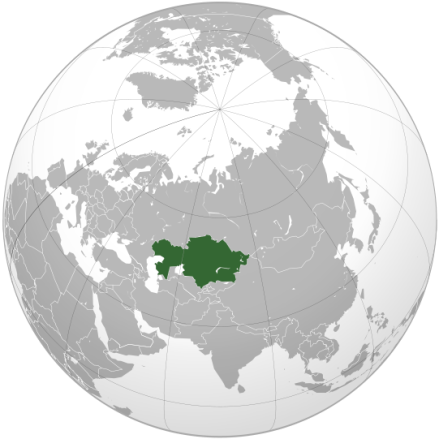 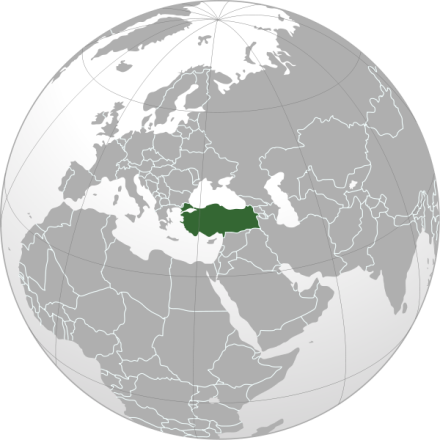 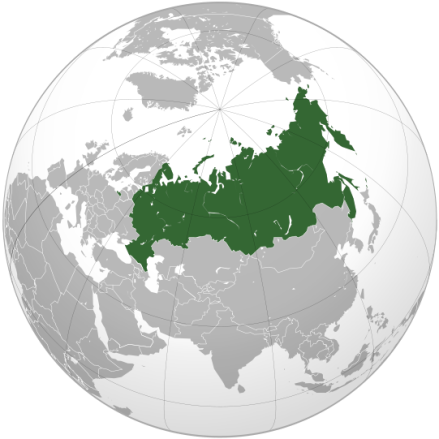 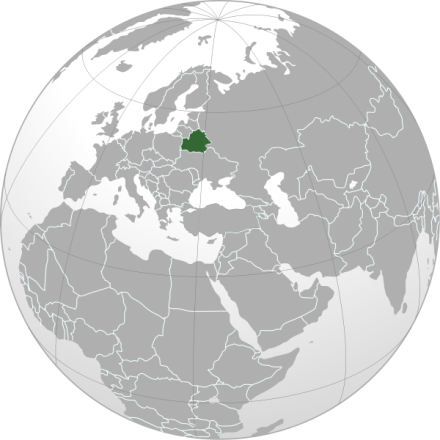 Turska
Kazahstan
Ruska Federacija
Belorusija
SPORAZUMI O SLOBODNOJ TRGOVINI REPUBLIKE SRBIJE
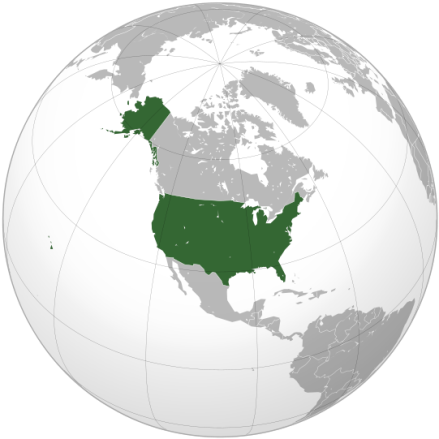 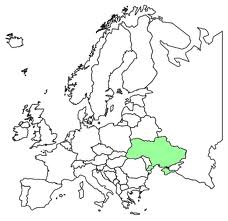 SAD
Ukrajina
Preferencijalni tretman po osnovu Opšteg sistema  preferencijala (GSP)

USLOVI: roba proizvedena u Srbiji sa najmanje  35% vrednosti i direktno isporučena iz Srbije
Započete pripreme za zaključenje SST sa   
         Ukrajinom (tržište od 50 mil. potrošača)
IZVOZ SRBIJE U MREŽI SPORAZUMA O SLOBODNOJ TRGOVINI (U MIL. USD)
Izvor: Privredna komora Srbije i Uprave carina Srbije, mart 2012. godine
SPORAZUM O SLOBODNOJ TRGOVINI IZMEĐU SRBIJE I RUSKE FEDERACIJE
U srpskom izvozu carina se plaća na

Živinsko meso
Pojedine pozicije sira
Šećer
Penušavo vino
Etil alkohol
Cigarete
Predivo i tkanine od pamuka
Traktore
Putničke automobile 
Upotrebljavana motorna vozila
U ruskom izvozu carina se plaća na

Pneumatske gume
Slavine, ventile
Traktore
Motorna vozila 

Dokazi/isprave 

Sertifikat  Form CT-2
Deklaracija za pošiljke  do 5.000 USD
SPORAZUM O SLOBODNOJ TRGOVINI IZMEĐU SRBIJE I  BELORUSIJE
USLOVI: 50% vrednosti bez porekla + direktna kupoprodaja + direktan transport 

Dijagonalna kumulacija porekla robe između zemalja Carinske unije (RF, Belorusija, Kazahstan ) i Srbije

Kod srpskog izvoza bez preferencijalnog tretmana: živinsko meso, šećer, vino, pamučne tkanine, traktori, motorna vozila, a kod beloruskog: šećer, pneumatske gume, motorna vozila

Dokazi/isprave
Sertifikat  Form CT-2
Deklaracija za pošiljke  do 5.000 USD
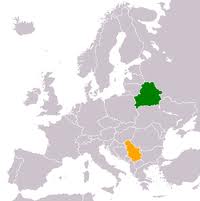 SPORAZUM O SLOBODNOJ TRGOVINI IZMEĐU SRBIJE I TURSKE
Asimetrična liberalizacija u korist srpske strane

Do 2015. godine primenjuje se fazno, u tri etape

Dijagonalna kumulacija i preferencijalni tretman robe
      RS – Turska – EU – Makedonija – Crna Gora – Albanija 

Srbija bez carine izvozi industrijske proizvode u Tursku

Carine na uvoz iz Turske tekstilnih proizvoda i proizvoda crne i obojene metalurgije

Koncesije za poljoprivredne proizvode na obe strane
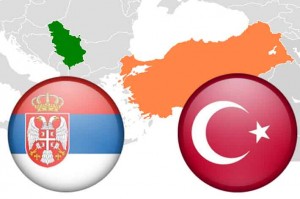 PRELAZNI TRGOVINSKI SPORAZUM IZMEĐU SRBIJE I EU (1/2)
Puna primena od 1. februara 2010. godine

Zona slobodne trgovine Evropska unija - Srbija u periodu od najviše šest godina

Izvoz i uvoz tekstila i tekstilnih proizvoda (1.226 tarifnih pozicija) regulisan posebnim Sporazumom o trgovini tekstilom i tekstilnim proizvodima koji u primeni od jula 2005.

Bescarinski tretman u trgovini industrijskim proizvodima poreklom iz Srbije (6.562 tarifnih pozicija)
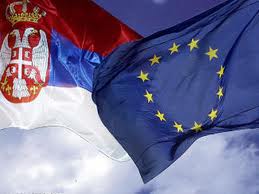 PRELAZNI TRGOVINSKI SPORAZUM IZMEĐU SRBIJE I EU (2/2)
Ukinute carine na 58,4%  industrijskih proizvoda poreklom iz EU, dok za ostale robe utvrđena dinamika liberalizacije za period 2011 – 2014.godine
Bescarinski tretman za sve primarne poljoprivredne proizvode iz Srbije, osim za mladu govedinu i šećer (količinske kvote)
Za poljoprivredne proizvode koje Srbija uvozi iz EU utvrđena dinamika liberalizacije
Bescarinski izvoz za srpske prehrambene proizvode, dok je za proizvode iz EU utvrđena dinamika liberalizacije (slična liberalizaciji industrijskih proizvoda)
Vina i ribe - obostrane količinske kvote
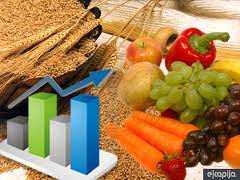 JEDINSTVENI MULTILATERALNI SPORAZUM O SLOBODNOJ TRGOVINI U CENTRALNOJ EVROPI  (1/3)
Srbija sa još osam zemalja (Albanija, BIH, Bugarska, Hrvatska, Makedonija, Moldavija, Crna Gora, Rumunija i UNMIK-Kosovo) članica CEFTA 2006

CEFTA 2006 – tržište od oko 30 miliona potrošača

Kumulacija porekla robe u okviru CEFTA 2006
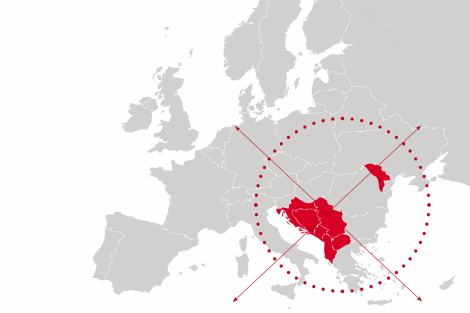 JEDINSTVENI MULTILATERALNI SPORAZUM O SLOBODNOJ TRGOVINI U CENTRALNOJ EVROPI (2/3)
Protokol od 15.12.2011. godine: ukidanje carina i uvoznih dadžbina fiskalne prirode na sve proizvode 

Aneks 10 Protokola: izuzeti proizvodi za koje date bilateralne koncesije 

Potpuna liberalizacija trgovine poljoprivrednim proizvodima Srbija - Albanija - Moldavija

Dalja liberalizacija preferencijalne trgovine Srbija- Hrvatska
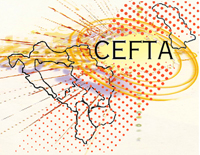 JEDINSTVENI MULTILATERALNI SPORAZUM O SLOBODNOJ TRGOVINI U CENTRALNOJ EVROPI (3/3)
DODATNE PREDNOSTI CEFTA  2006

Postupna liberalizacija trgovine uslugama

Izjednačavanje uslova za investiranje i obezbeđenje jednakog tretmana domaćih i investitora iz Regiona
 
Postepeno otvaranje tržišta javnih nabavki i jednak tretman domaćih i dobavljača iz zemalja u Regionu
 
Obezbeđenje zaštite intelektualne svojine

Poštovanje pravila STO - bez obzira da li je zemlja članica ove organizacije
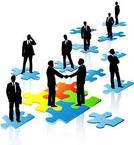 SPORAZUM O SLOBODNOJ TRGOVINI IZMEĐU SRBIJE I EFTA
Srbija od 2009. godine u režimu slobodne trgovine sa članicama Evropskog udruženja slobodne trgovine (EFTA) - tržište od potencijalno 13 miliona korisnika
Sa svakom članicom EFTA Srbija pojedinačno zaključila posebne bilateralne sporazume o trgovini poljoprivrednim proizvodima
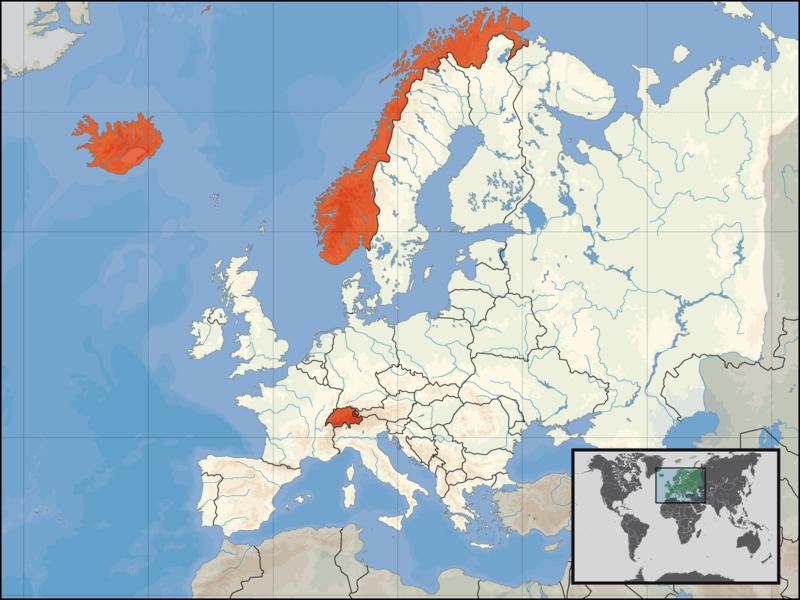 EFTA: Island, Lihtenštajn, 
Norveška i Švajcarska
SPORAZUM O SLOBODNOJ TRGOVINI IZMEĐU SRBIJE I EFTA
KARAKTERISTIKE TRGOVINE SA  EFTA
Bescarinski izvoz industrijskih proizvoda iz Srbije u Švajcarsku, a etapno snižavanje uvoznih carina za određene industrijske proizvode iz Švajcarske 
Kumulacija porekla od prošle godine moguća između Srbije, Švajcarske/Lihtenštajna i Norveške
Usled odsustva identičnih Protokola o poreklu robe, nije moguća kumulacija porekla sa evropskim materijalima u pogledu na preferencijalni izvoz u Švajcarsku/Lihtenštajn, Norvešku i Island, i obrnuto
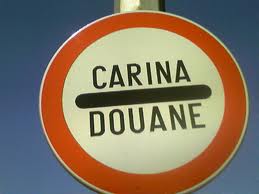 INSTITUT DIJAGONALNE KUMULACIJE POREKLA
Sabiranje porekla Srbija može da koristiti u primeni sledećih sporazuma:

CEFTA 2006
Prelazni trgovinski sporazum sa EU
Sporazum sa državama EFTA 
SST sa Turskom
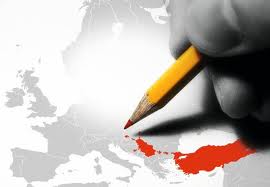 KUMULACIJA U OKVIRU PROCESA STABILIZACIJE I PRIDRUŽIVANJA EU
Legenda
       Al-Albanija,  BA-Bosna i Hercegovina, ME-Crna Gora, RS-Srbija, HR-Hrvatska, MK-Makedonija, MD-Moldavija, UK-UNMIK/Kosovo, EU-Evropska Unija, EFTA (Norveška, Švajcarska, Island i Lihtenštajn) i TR-Turska
* Kumulacija u okviru Carinske Unije EU-Turska ograničena na proizvode koji nisu poljoprivredni
KUMULACIJA U OKVIRIMA SPORAZUMA EFTA I CEFTA
Legenda
Al-Albanija, ME-Crna Gora, RS-Srbija, MK-Makedonija, EFTA (Norveška, Švajcarska, Island, Lihtenštajn)
SRBIJA U MREŽI SST
Mogućnost plasmana na tržište od oko milijardu potrošača

Razvoj trgovinskih odnosa, kako u obimu tako i kvalitetu

Atraktivnost Srbije kao destinacije za strana direktna ulaganja 

Mogućnost za strane investitore da koriste prednosti iz sporazuma o slobodnoj trgovini – s obzirom da instaliranjem proizvodnje i otvaranjem firmi u Srbiji stiču nacionalni tretman
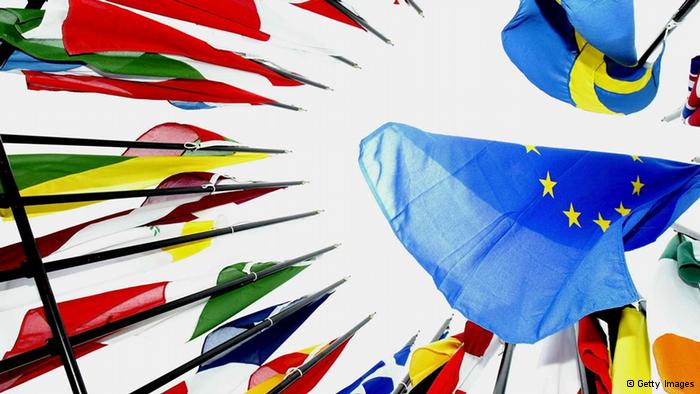 HVALA NA PAŽNJI!
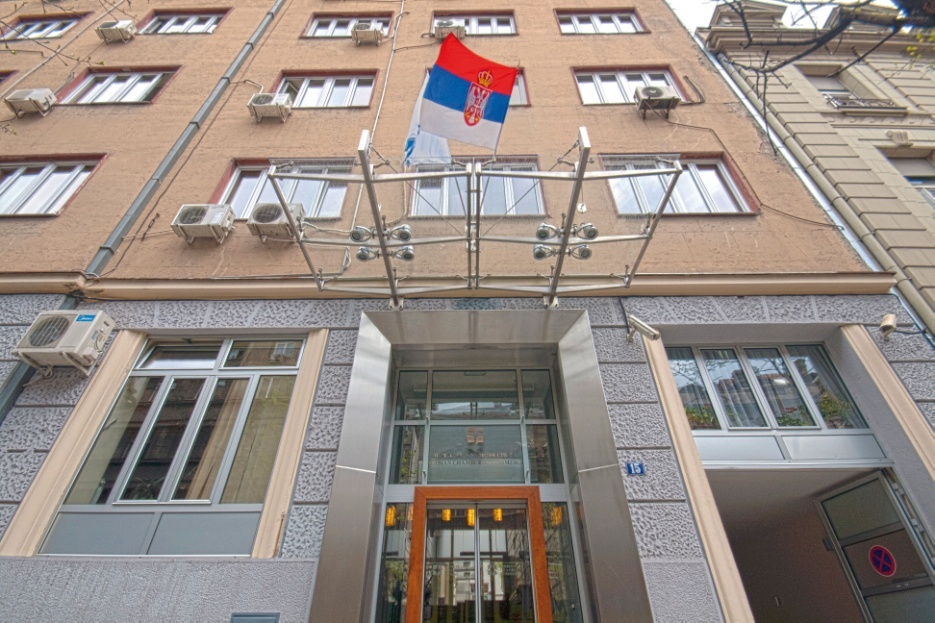 eoi@pks.rs
www.pks.rs